Ρήματα
Γ’ τάξη
Ευτυχία Αντωνίου
2019-2020
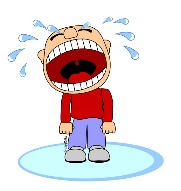 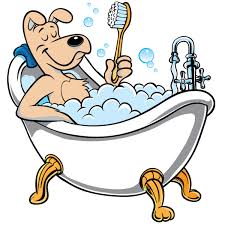 πλένεται
Τι κάνει;
κλαίει
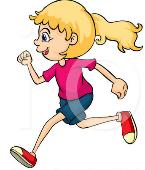 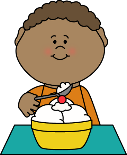 τρώει
τρέχει
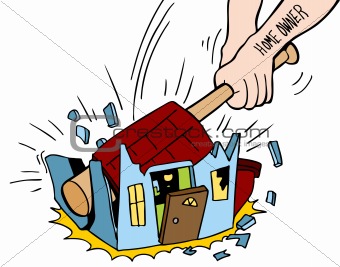 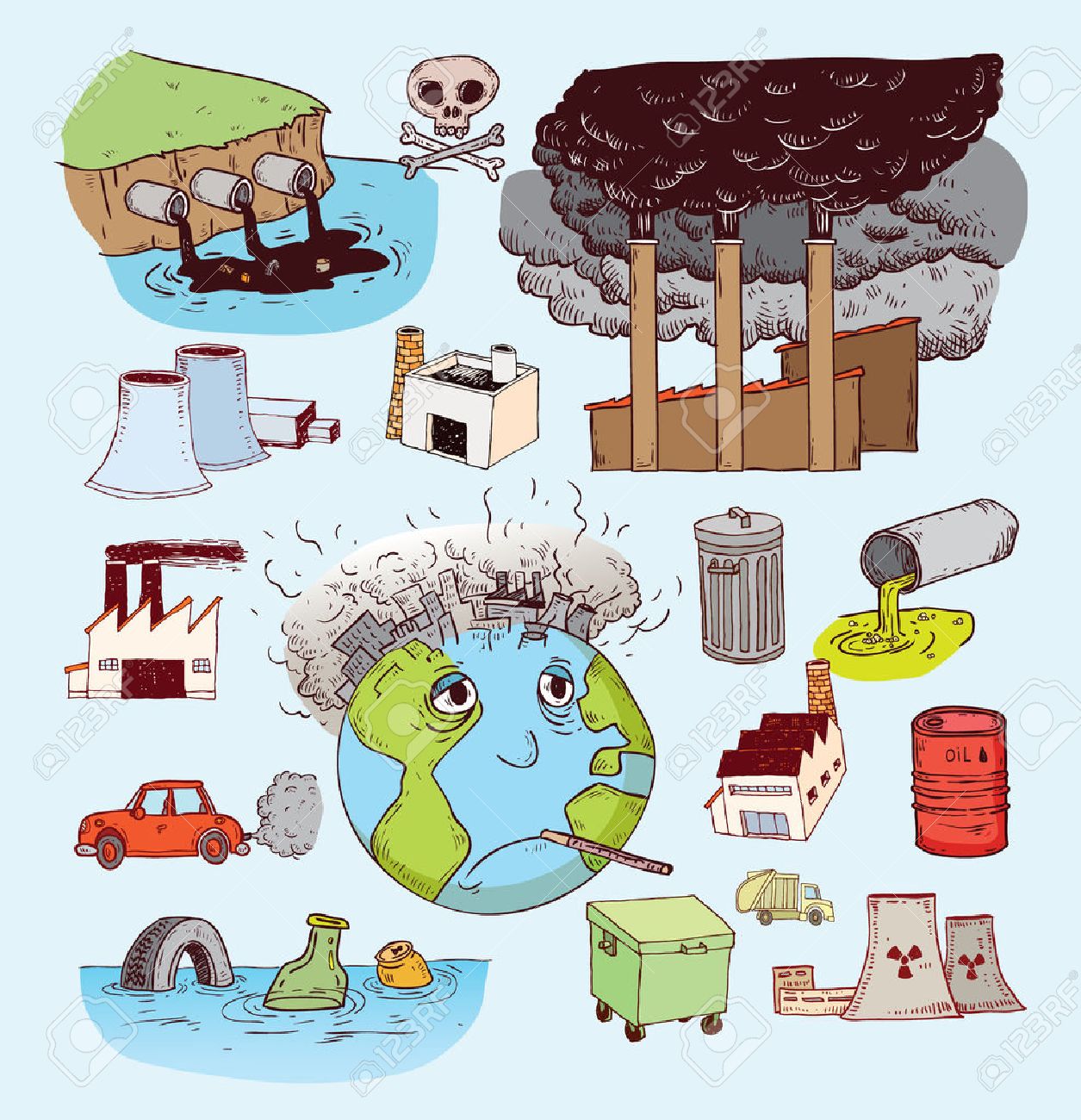 Τι παθαίνει;
καταστρέφεται
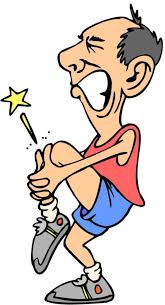 μολύνεται
χτυπάει
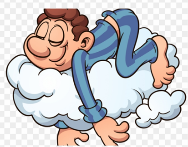 Σε ποια κατάσταση βρίσκεται;
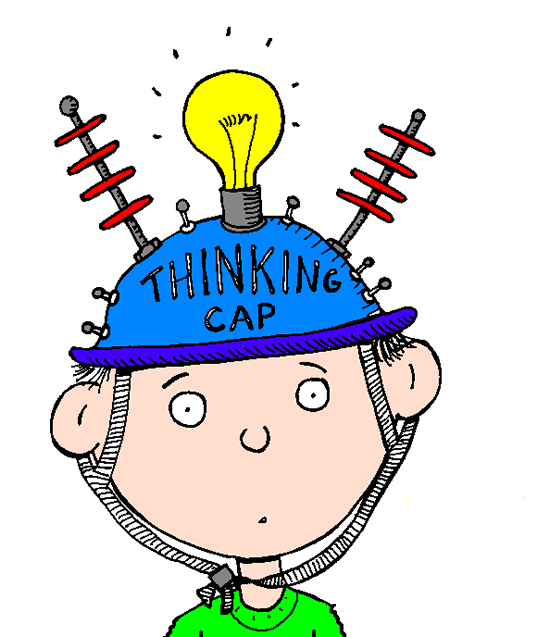 κοιμάται
σκέφτεται
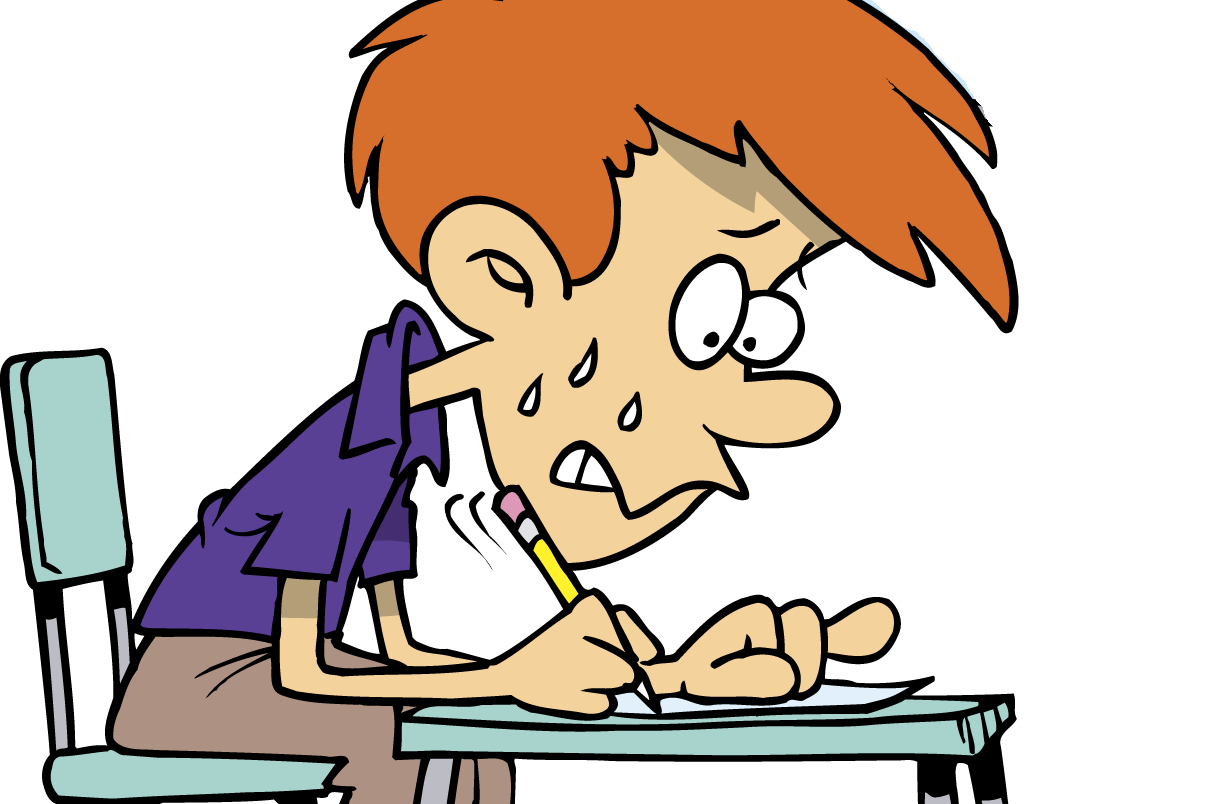 αγχώνεται
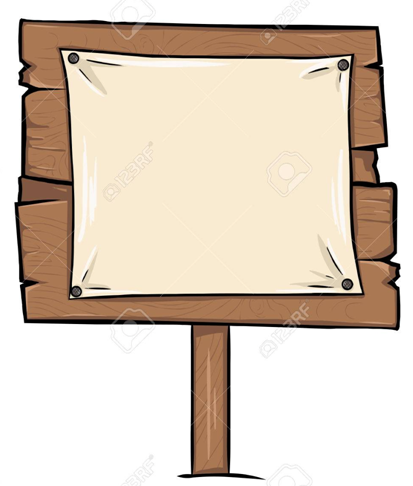 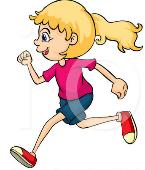 Τα ρήματα.
Τι είναι;
Ρήματα είναι οι λέξεις που δείχνουν ότι:
κάτι κάνω: τρέχω
Κάτι παθαίνω: αγχώνομαι
Βρίσκομαι σε μία κατάσταση: κοιμάμαι
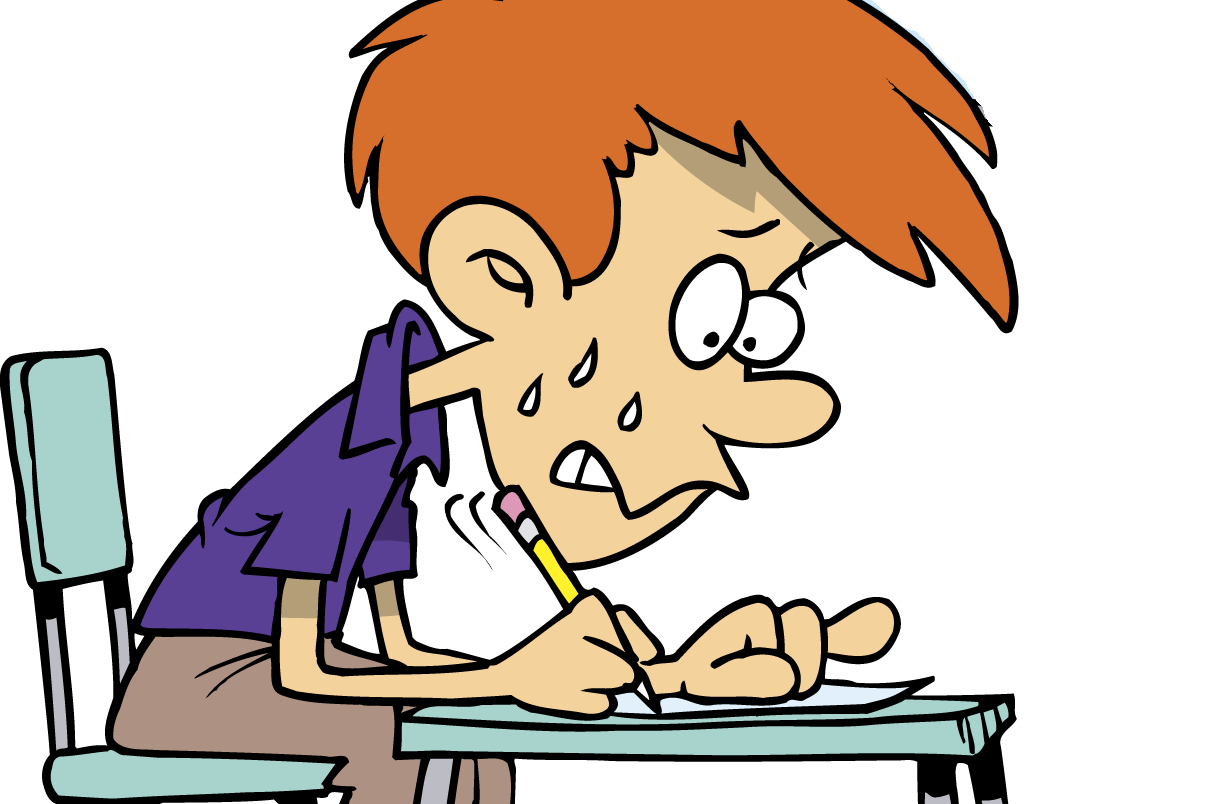 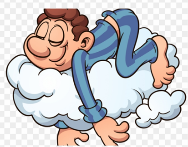 Θέμα
κατάληξη
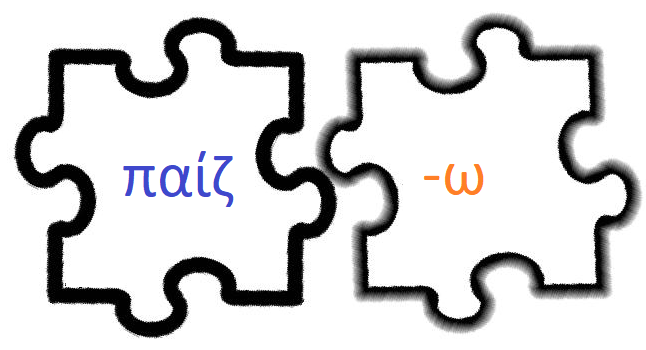 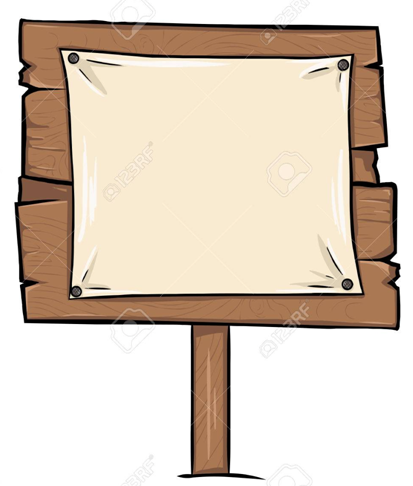 Τα ρήματα.
Πώς κλίνονται;
Για να κλίνουμε 
ένα ρήμα:
Γράφουμε το πρόσωπο.
Βρίσκουμε το θέμα.
Συμπληρώνουμε τις καταλήξεις.
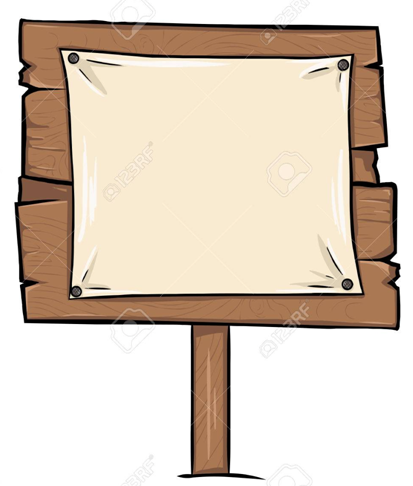 Τα πρόσωπα του ρήματος
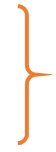 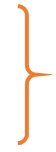 + εγώ,   εμείς
+ εσύ,   εσείς
Εγώ + εσύ + γράφω: εμείς γράφουμε
Εσύ + εσείς + γράφω: εσείς γράφετε
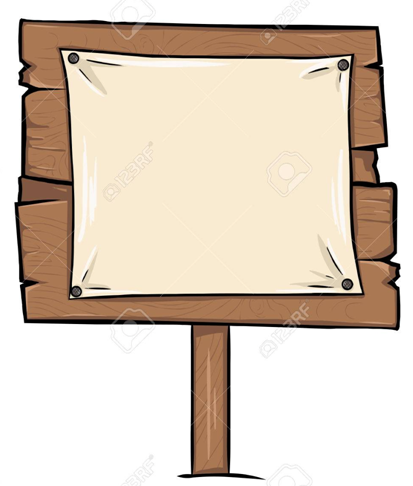 Τι έχει το παιδί; Τι έχει;
      Η μύτη του σα βρύση τρέχει.
Όταν ακούς:
(ι): γράφεις: ει
(ο): γράφεις: ω
Δεν αντέχω. Δε βαστώ.
      Παίρνω τώρα το γιατρό.
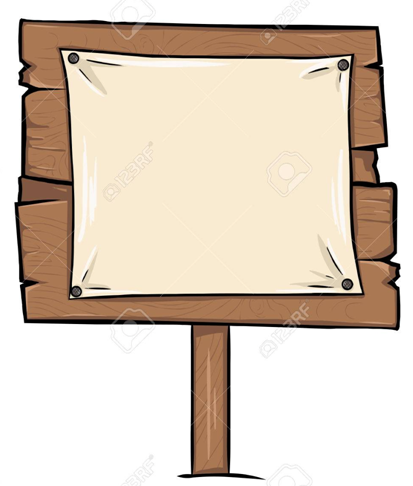 κέφι
ιδέα
Φράσεις με το «έχω»
όρεξη
ανάγκη
(δεν) έχω
διάθεση
πυρετό
διάβασμα
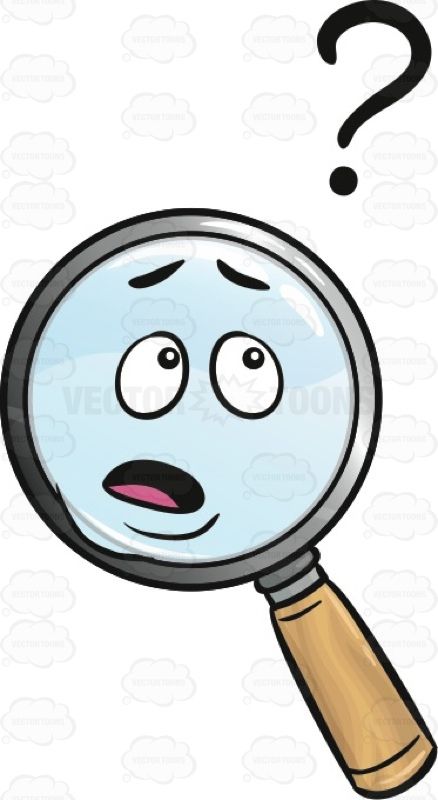 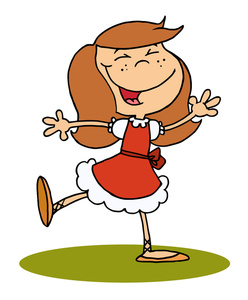 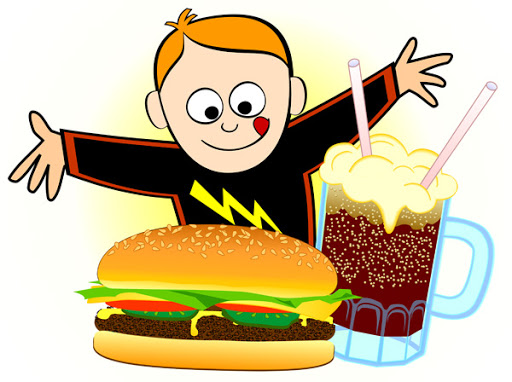 Δεν έχω ιδέα!
Έχω κέφι!
Έχω όρεξη!
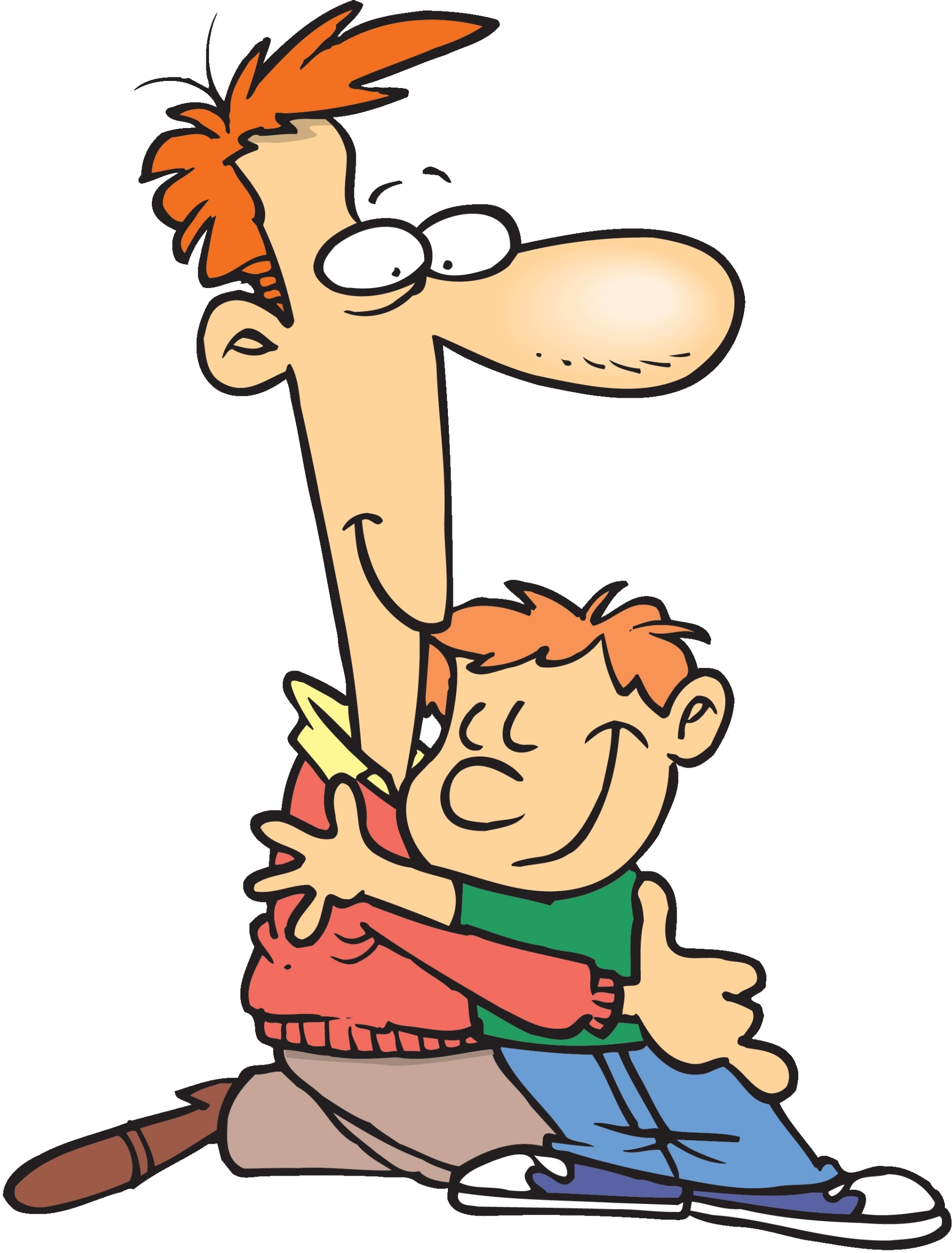 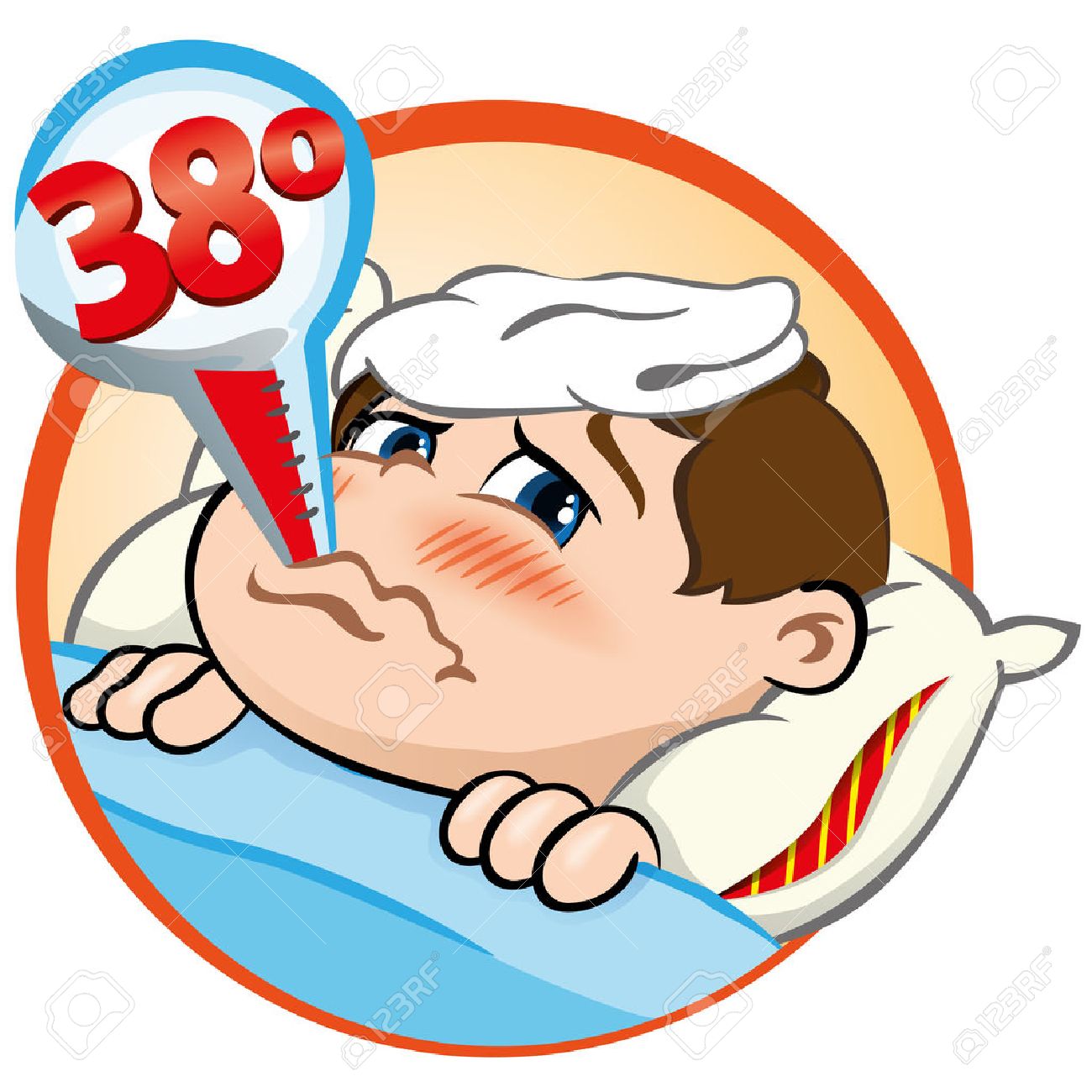 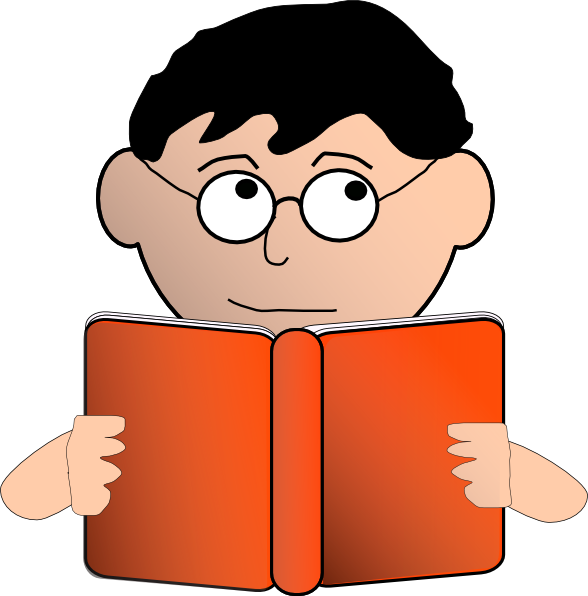 Έχω διάβασμα!
Έχω πυρετό!
Έχω ανάγκη!
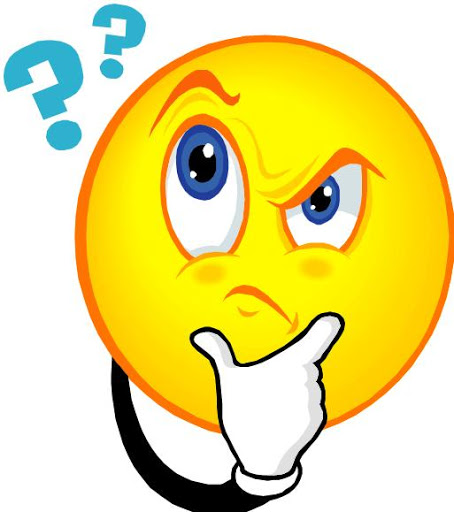 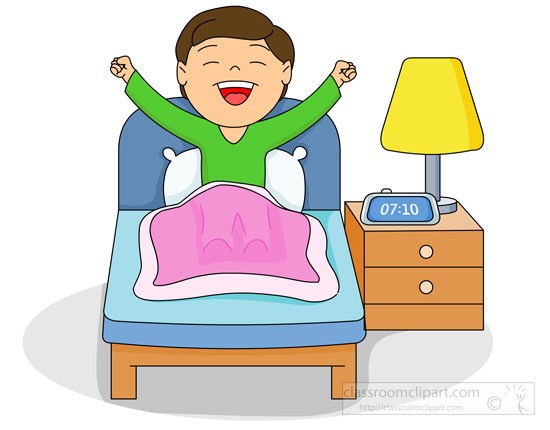 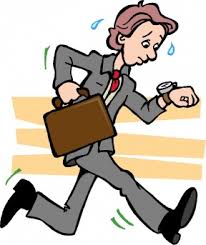 Δεν έχω ιδέα!
Έχω διάθεση!
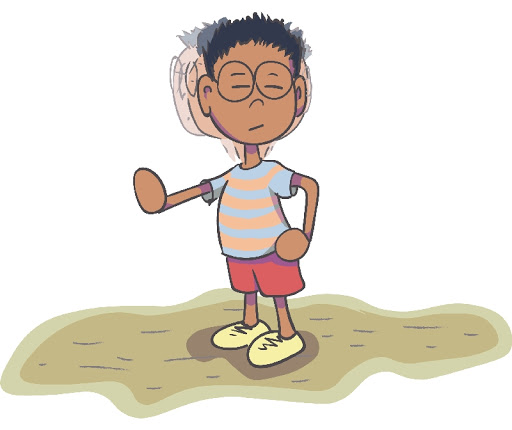 Δεν έχω χρόνο!
Δεν έχει σημασία!
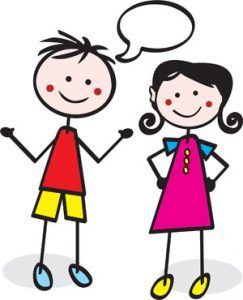 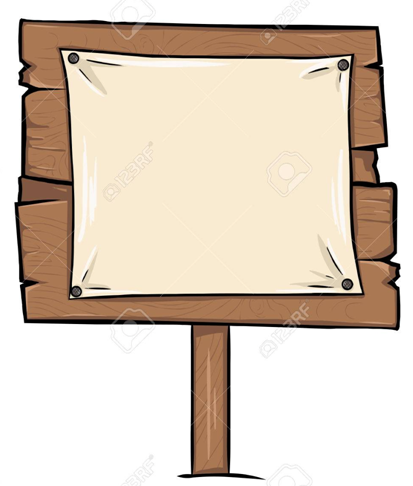 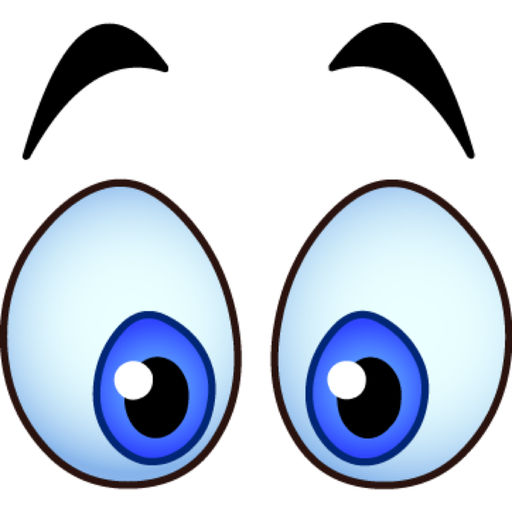 Συνηρημένα ρήματα: 
-αω, -ω
κοιτάω, κοιτώ
μιλάω, μιλώ
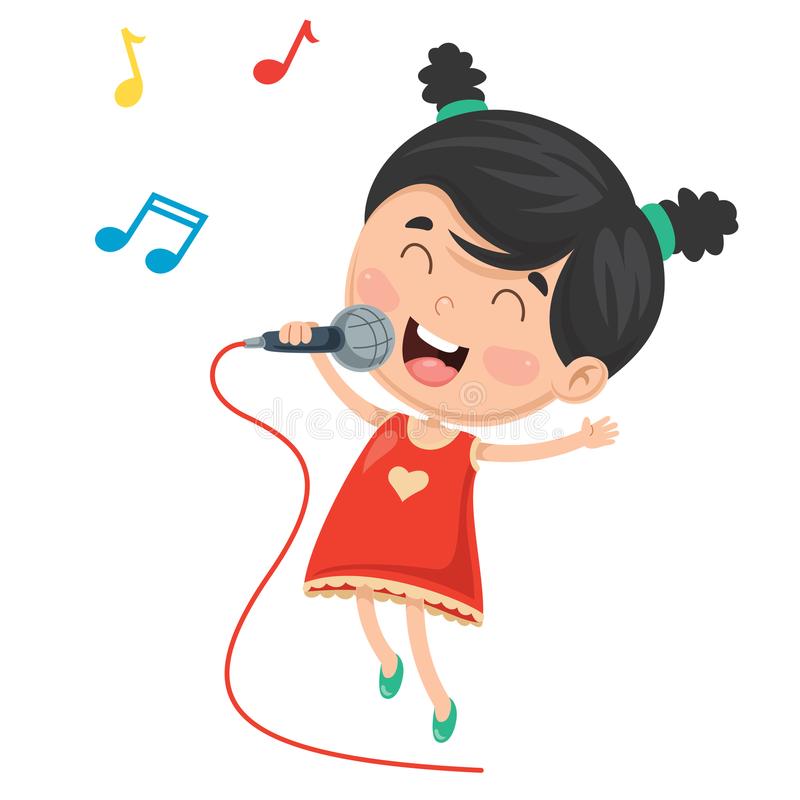 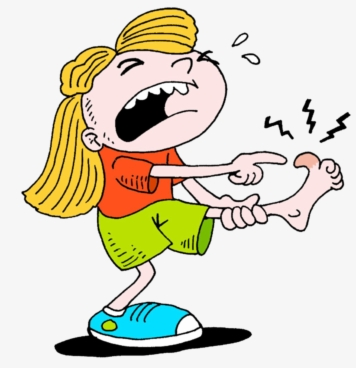 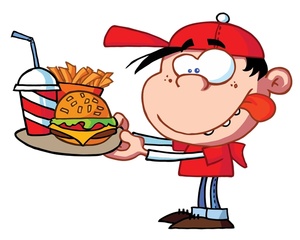 τραγουδάω, τραγουδώ
χτυπάω, χτυπώ
πεινάω, πεινώ
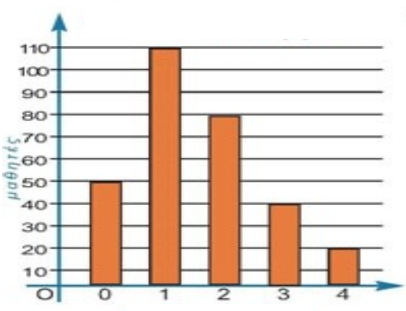 Τι κάνουν οι μαθητές στο σπίτι
Κοίτα τον πίνακα και πες:
Τι κάνουν τα περισσότερα παιδιά;
Τι δεν κάνουν πολύ;
Τι κάνουν περίπου τα μισά παιδιά;
Τι κάνουν τα περισσότερα από τα μισά;
Τι κάνουν τα λιγότερα από τα μισά;
Μιλούν πιο πολύ
Τραγουδούν συχνά
Πεινάνε πιο πολύ
Κοιτούν εικόνες
Χτυπούν συχνά
Είπατε:
Τι κάνουν τα περισσότερα παιδιά; Πεινάνε!
Τι δεν κάνουν πολύ; 
	Χτυπούν!
Τι κάνουν περίπου τα μισά παιδιά; 
	Τραγουδούν! 
Τι κάνουν τα περισσότερα από τα μισά; 
	Μιλούν!
Τι κάνουν τα λιγότερα από τα μισά; 
	Κοιτούν!
πεινάνε
πεινάω, πεινώ
χτυπούν
χτυπάω, χτυπώ
τραγουδάω, τραγουδώ
τραγουδούν
μιλούν
μιλάω, μιλώ
κοιτούν
κοιτάω, κοιτώ
Πού πας τόσο βιαστικός;
πάω
Πώς τα πας στο σχολείο;
Μου πάει αυτό το χρώμα;
Τι είναι αυτά που λες; Πας καλά;